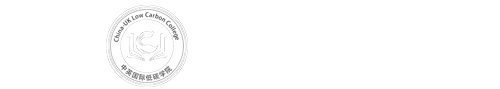 上海交通大学中英国际低碳学院2022年“碳交议”研究生学术论坛
TOPIC:Arial 字体 36号英文
Name:                                     School:                                                                    Email:                                                               Supervisors:
Results
Introduction
Method
正文在虚线框内排版
内容可以根据文章篇幅进行调整
正文在虚线框内排版
内容可以根据文章篇幅进行调整
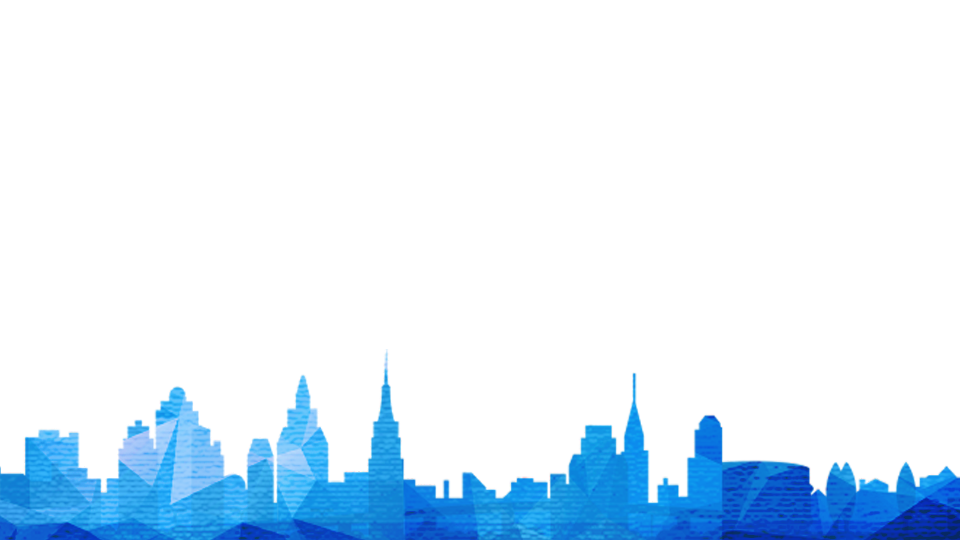 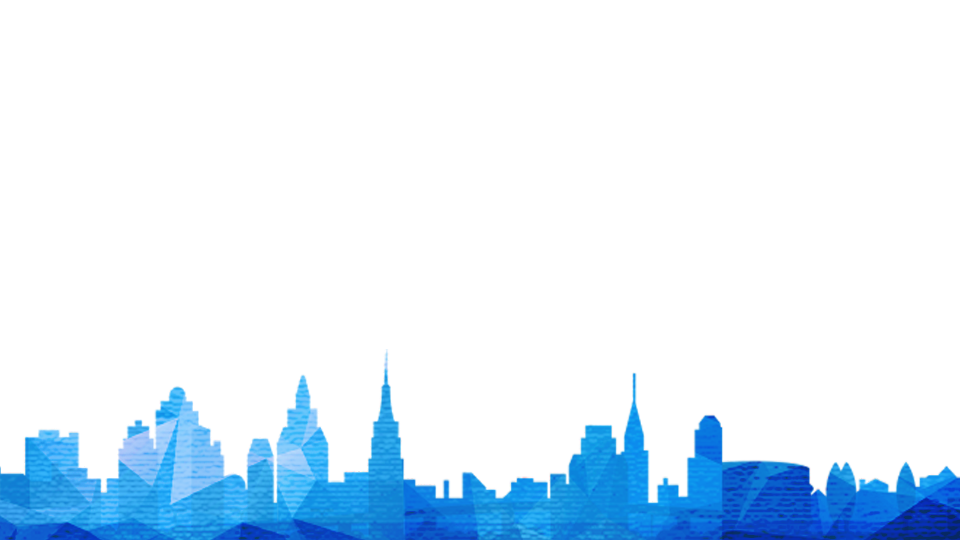 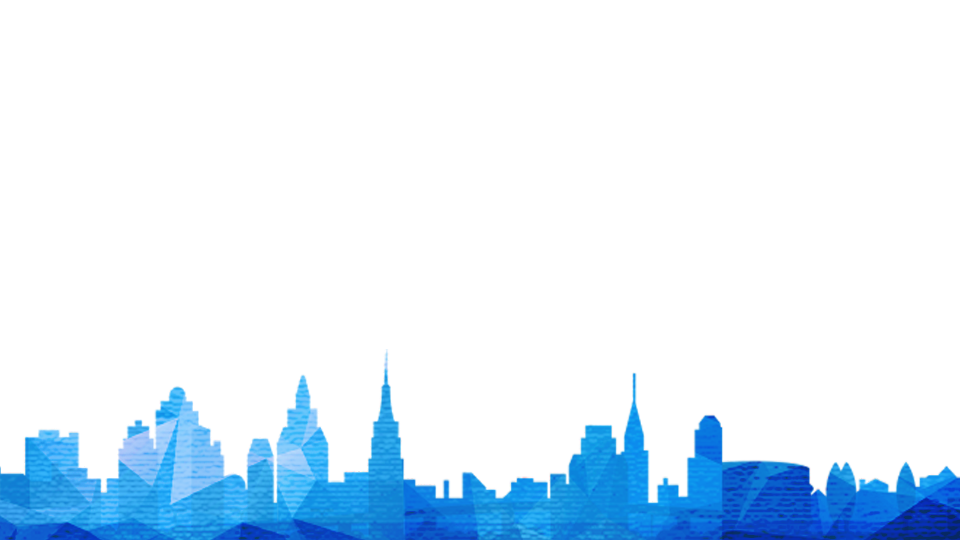 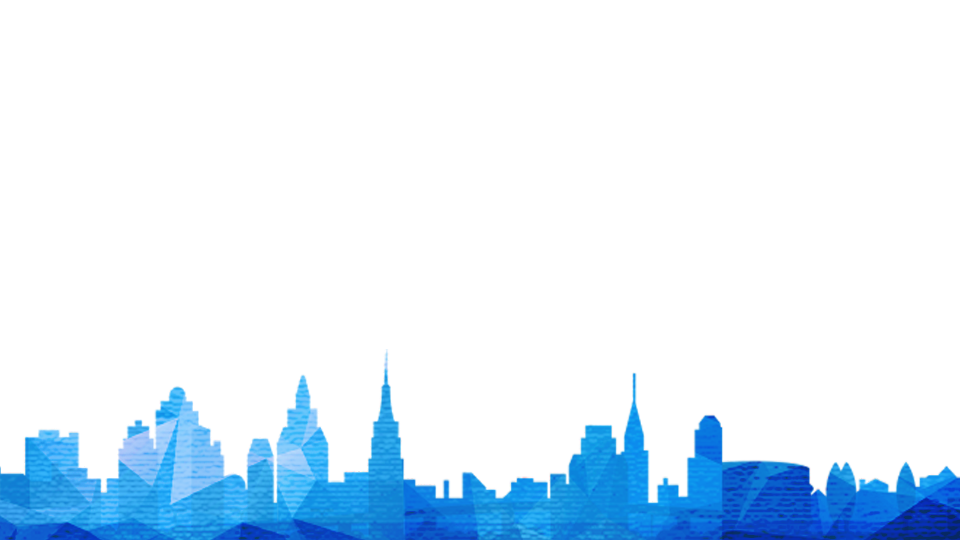 正文在虚线框内排版
内容可以根据文章篇幅进行调整
Conclusion
Data Collection
正文在虚线框内排版
内容可以根据文章篇幅进行调整
正文在虚线框内排版
内容可以根据文章篇幅进行调整
Network Graph
正文在虚线框内排版
内容可以根据文章篇幅进行调整
2022 , China-UK Low Carbon College, Shanghai Jiao Tong University